Vybavenost obcí maloobchodem a službami
1
Definujte zápatí - název prezentace / pracoviště
2
Definujte zápatí - název prezentace / pracoviště
3
Definujte zápatí - název prezentace / pracoviště
Obce bez možnosti nákupu doma
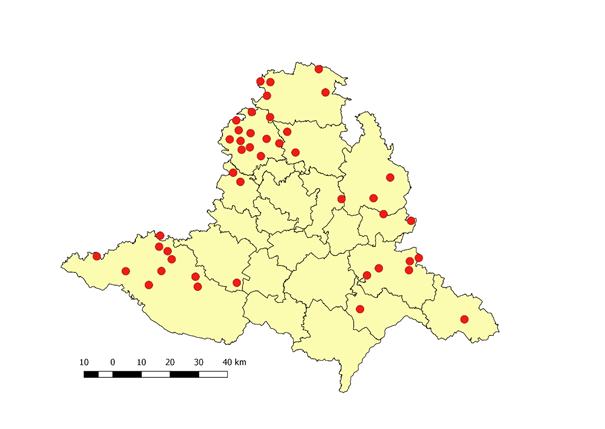 4
Definujte zápatí - název prezentace / pracoviště
5
Definujte zápatí - název prezentace / pracoviště
6
Definujte zápatí - název prezentace / pracoviště
7
Definujte zápatí - název prezentace / pracoviště
8
Definujte zápatí - název prezentace / pracoviště
9
Definujte zápatí - název prezentace / pracoviště
10
Definujte zápatí - název prezentace / pracoviště
11
Definujte zápatí - název prezentace / pracoviště
12
Definujte zápatí - název prezentace / pracoviště
13
Definujte zápatí - název prezentace / pracoviště
Děkuji za pozornost
z.silhan@mail.muni.cz
14
Definujte zápatí - název prezentace / pracoviště